Dictée de sons :J’écoute et j’écris sur mon ardoise.
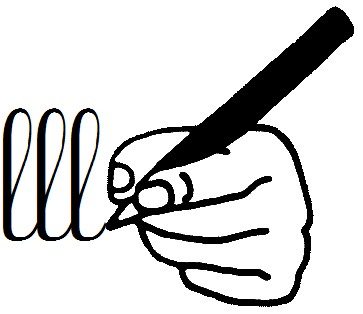 J’entends combien de i ?
2
1
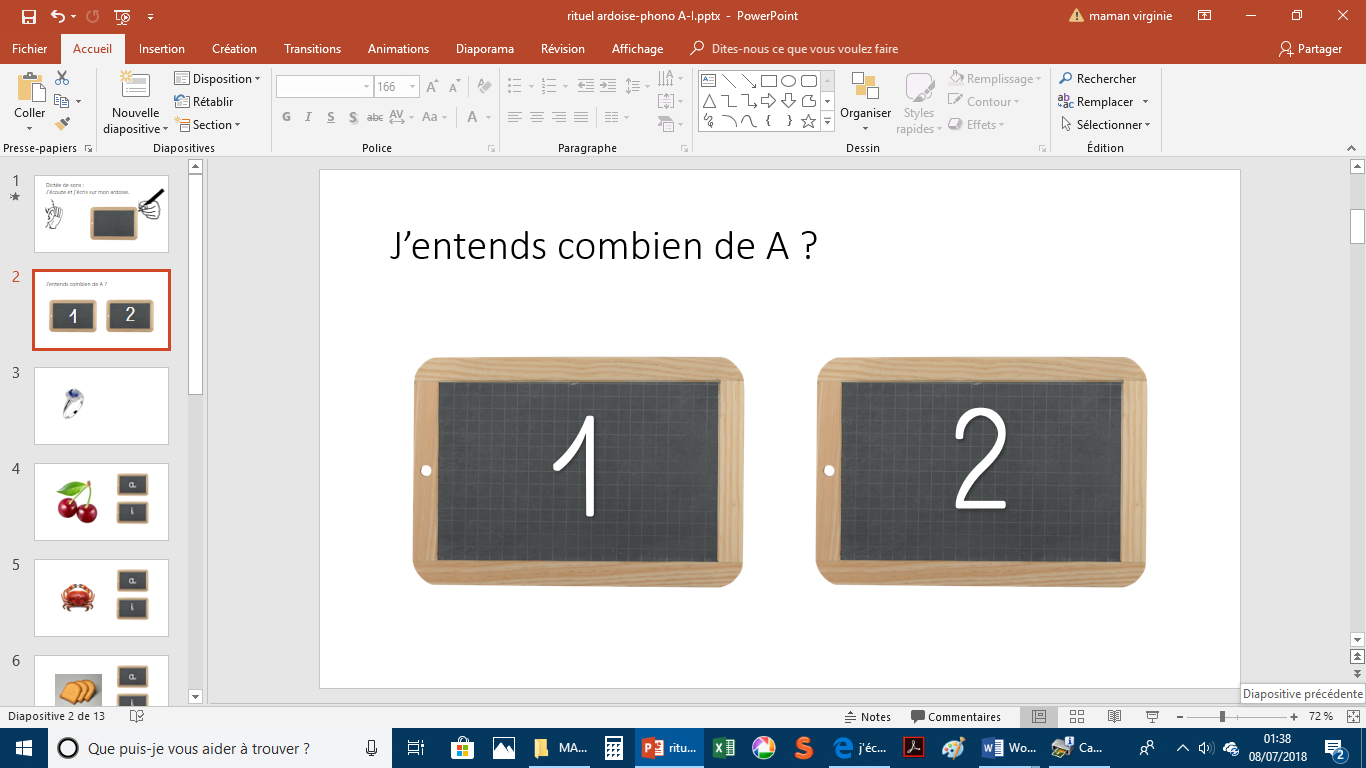 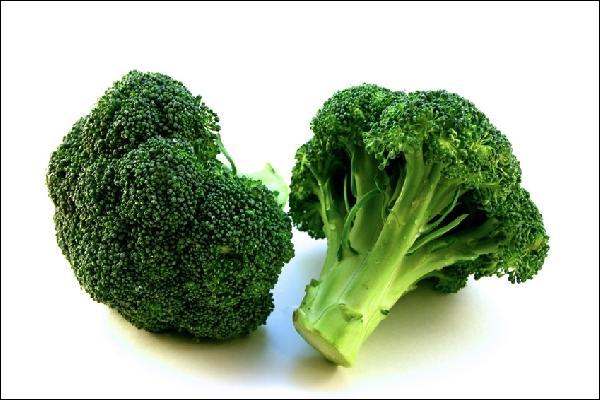 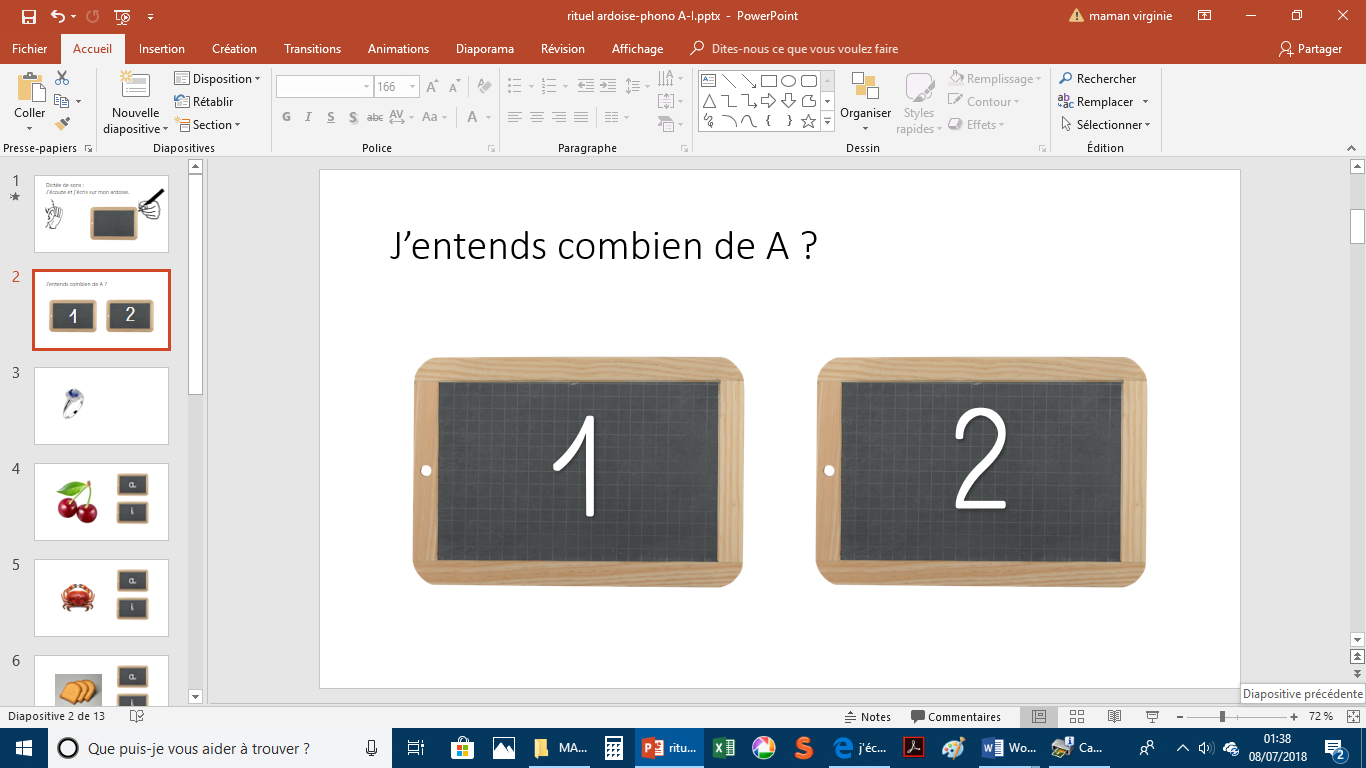 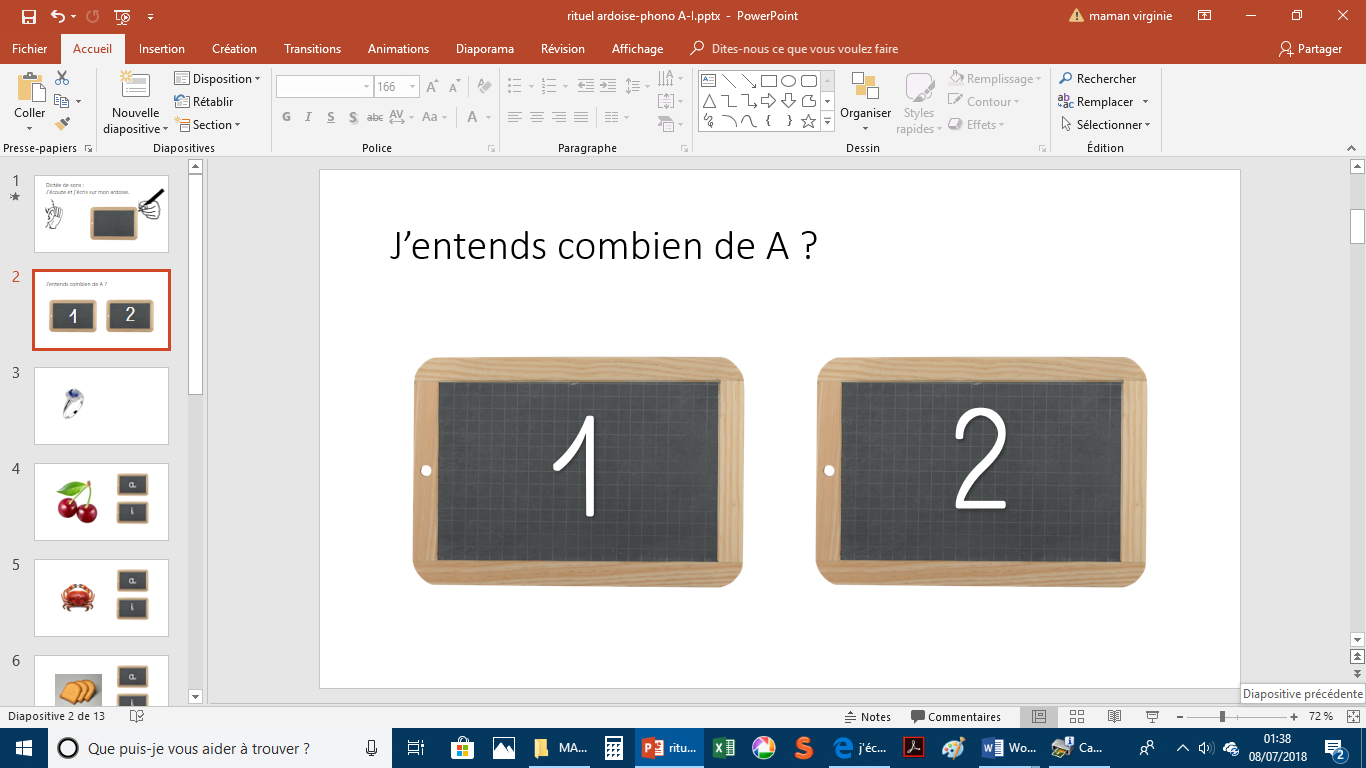 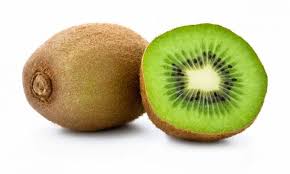 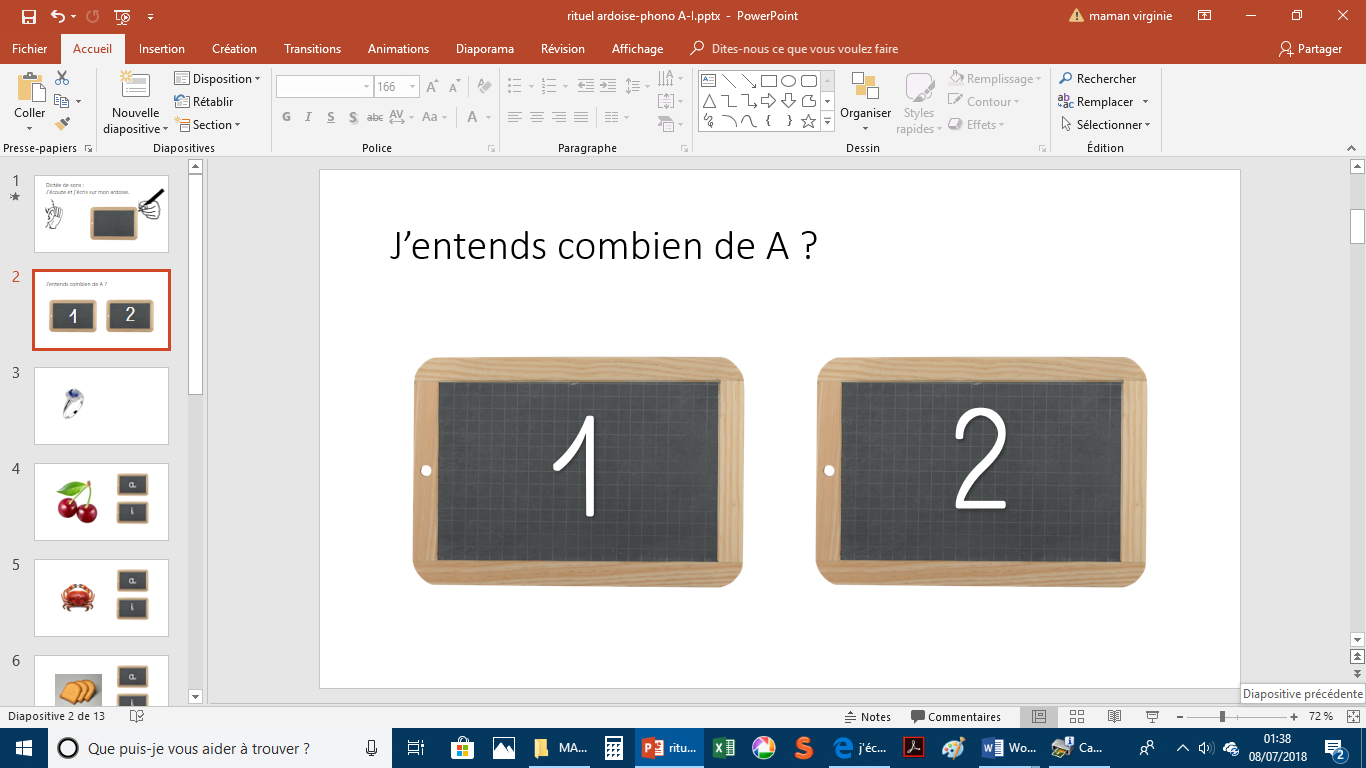 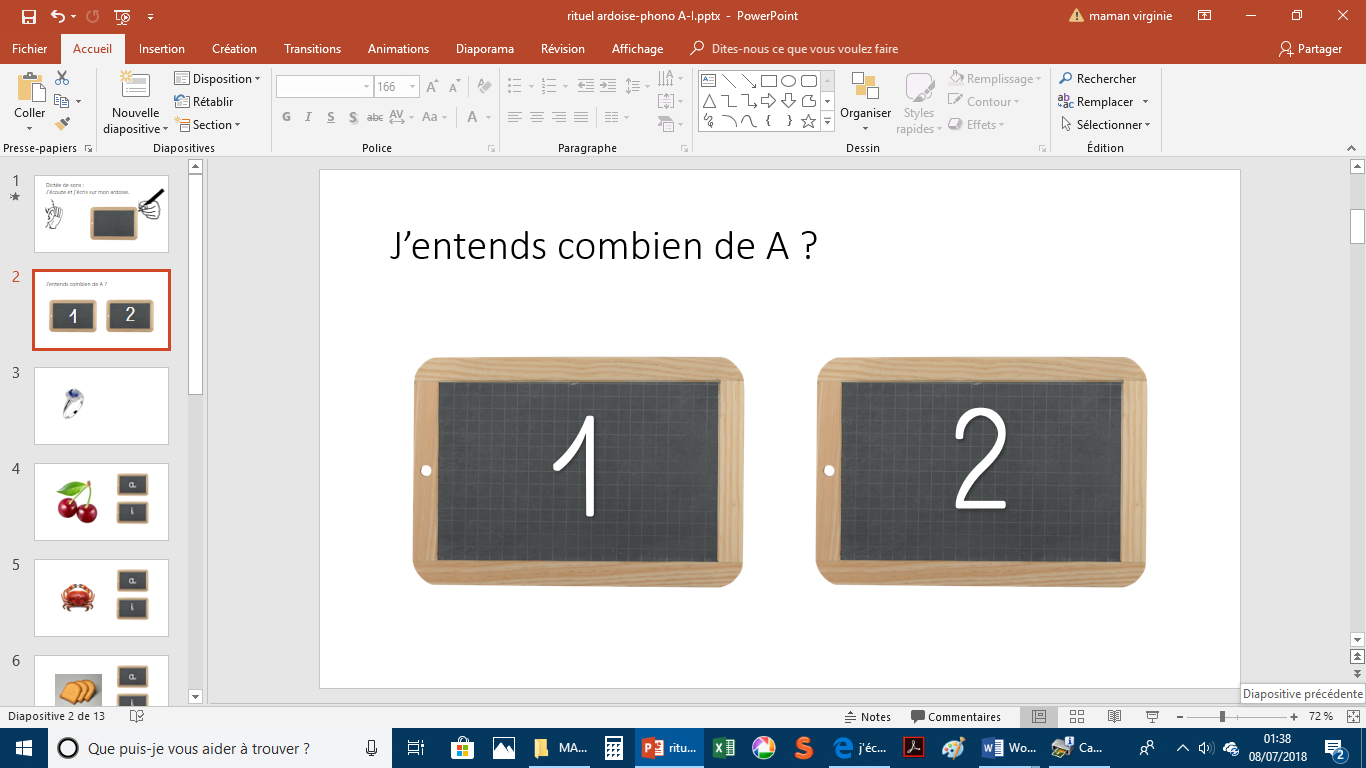 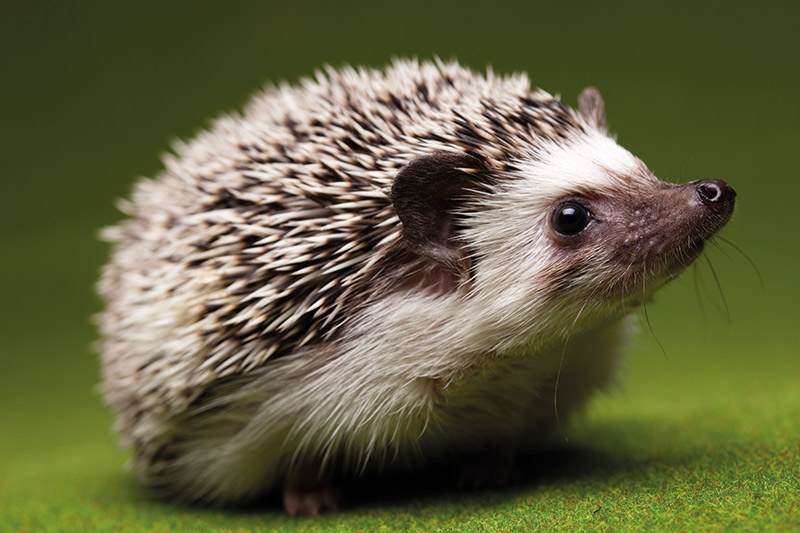 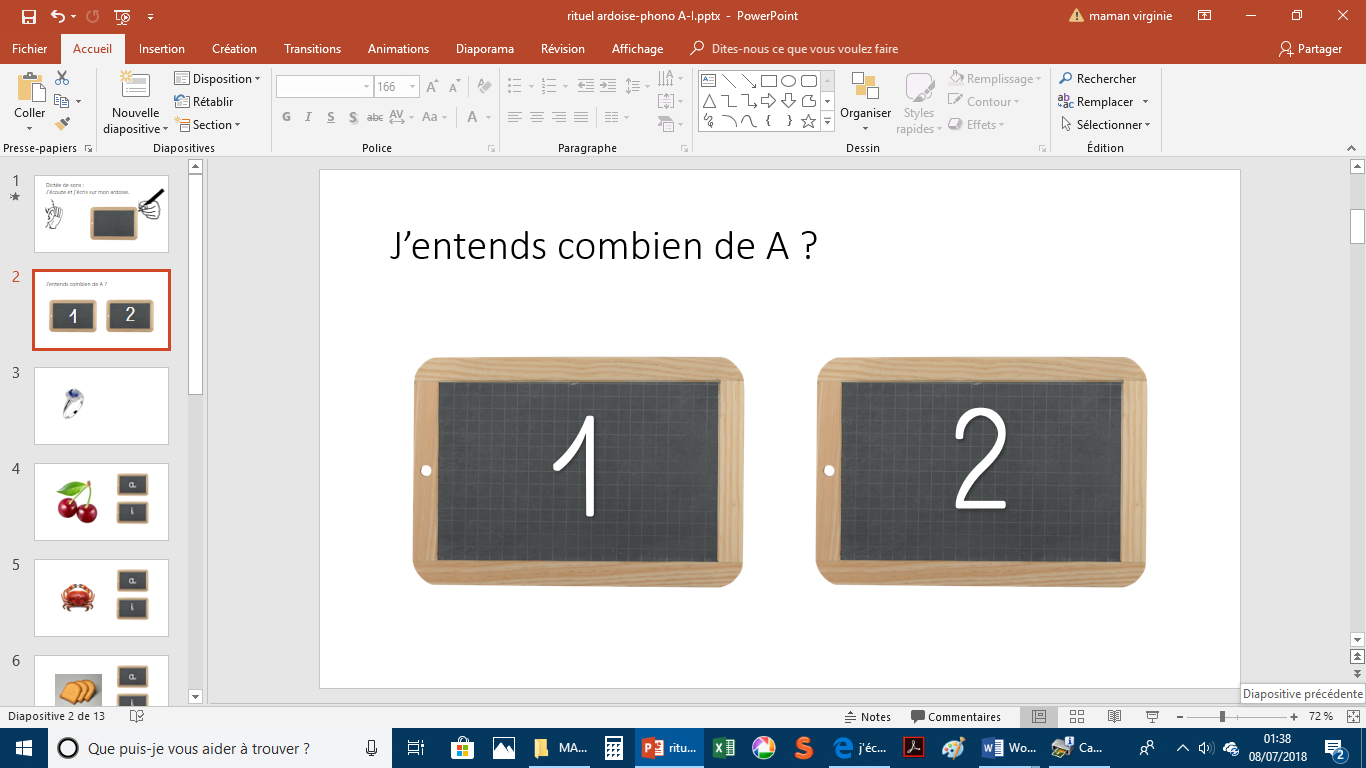 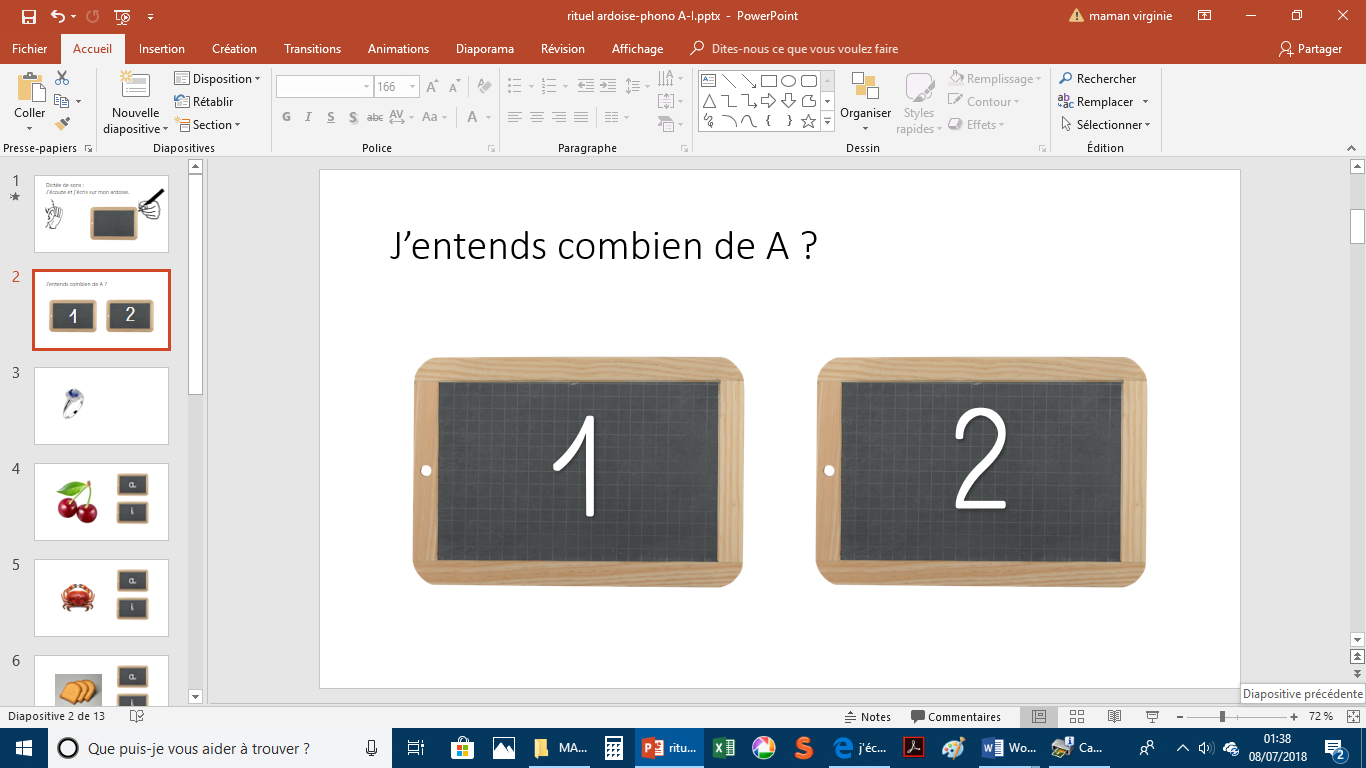 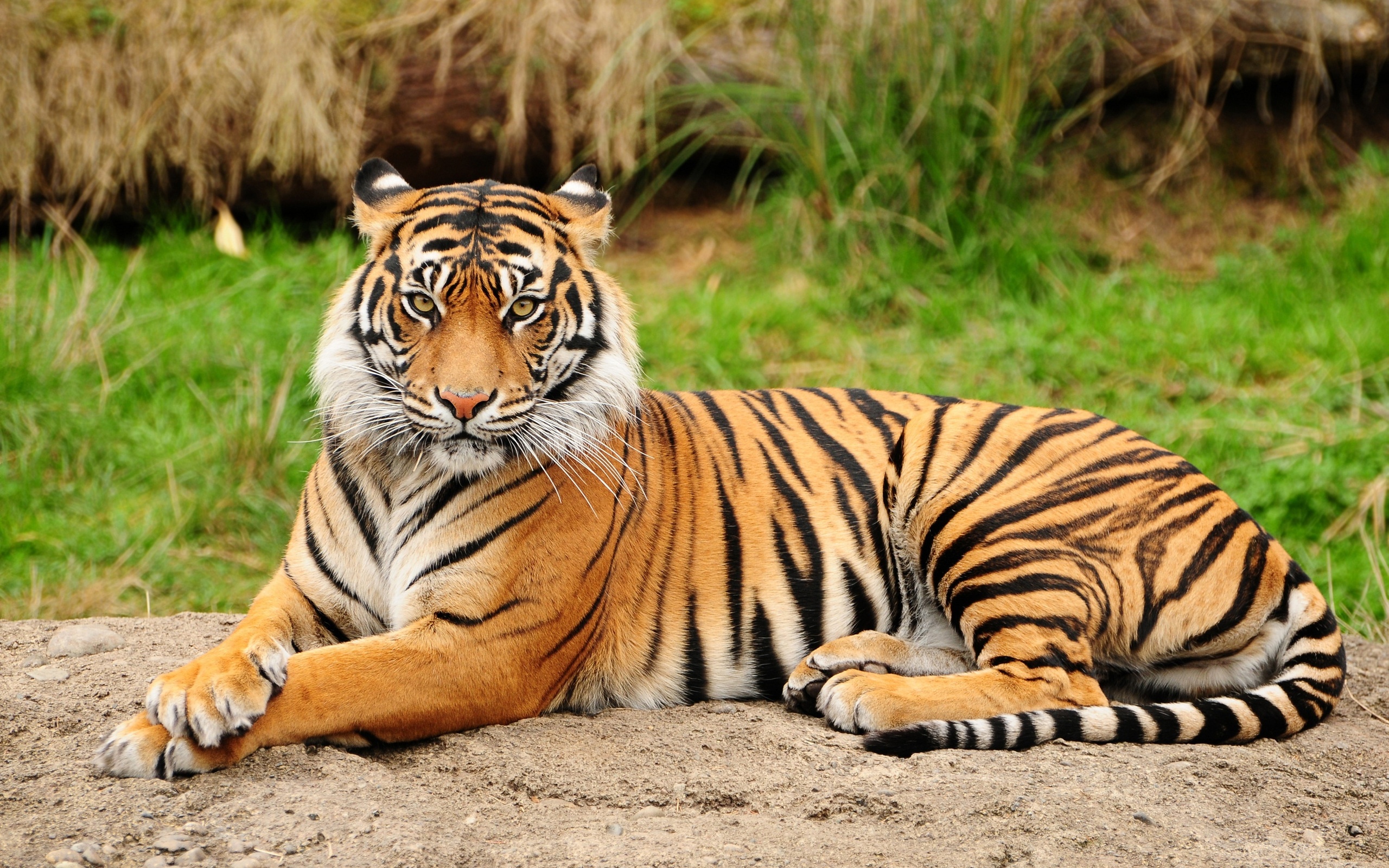 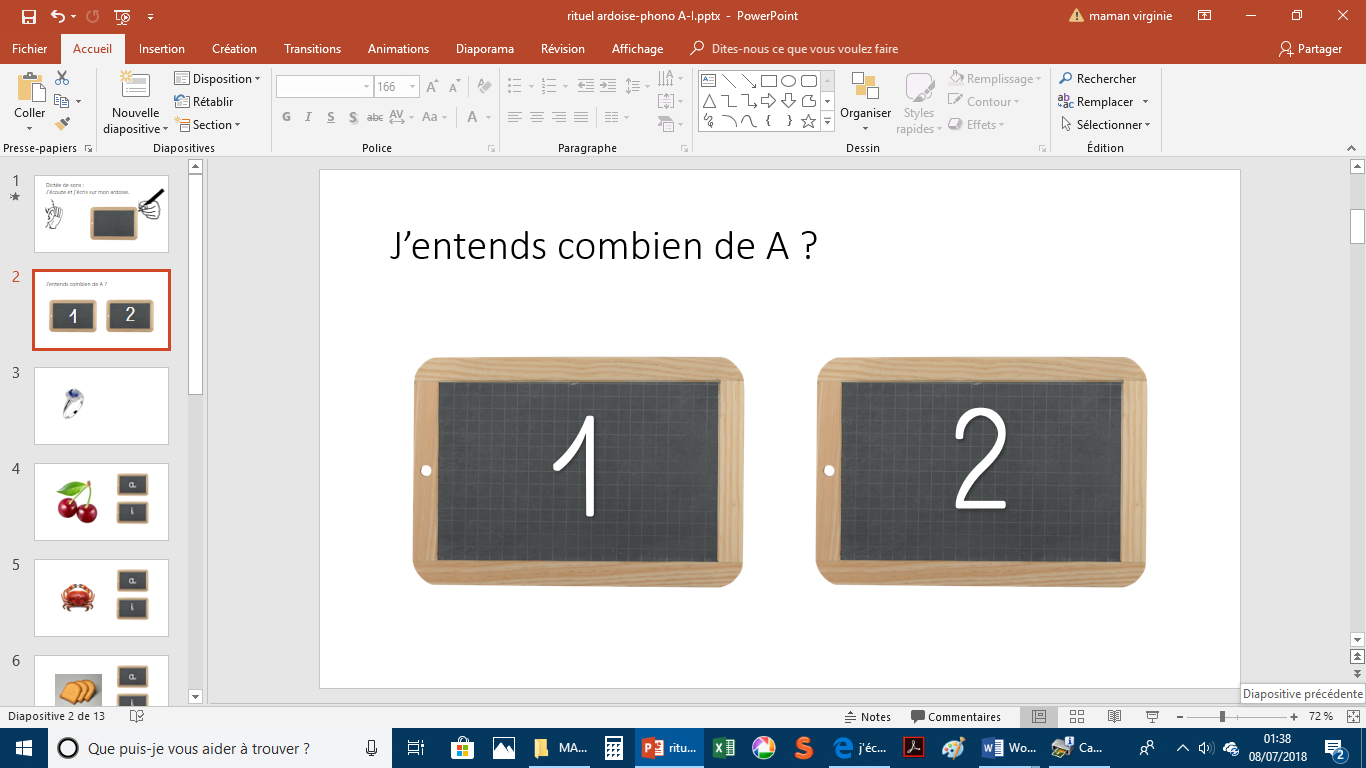 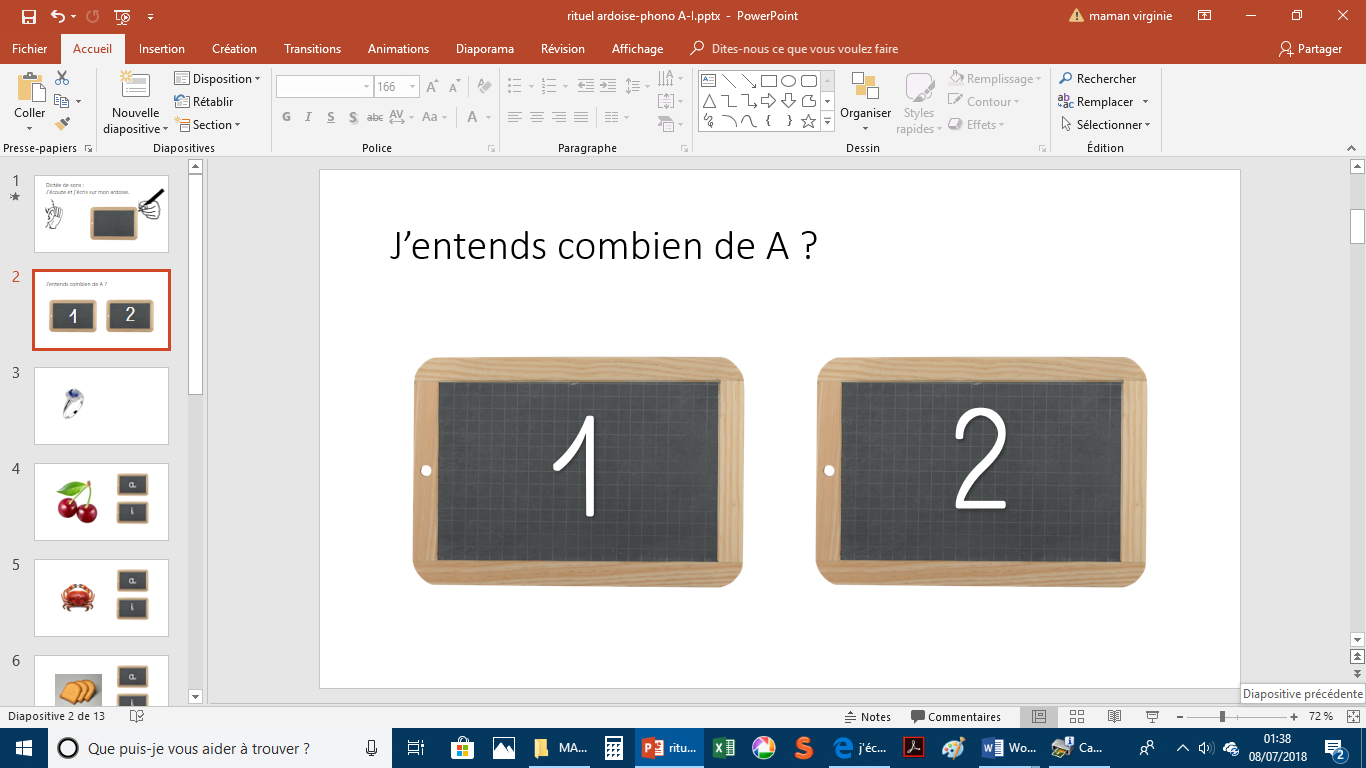 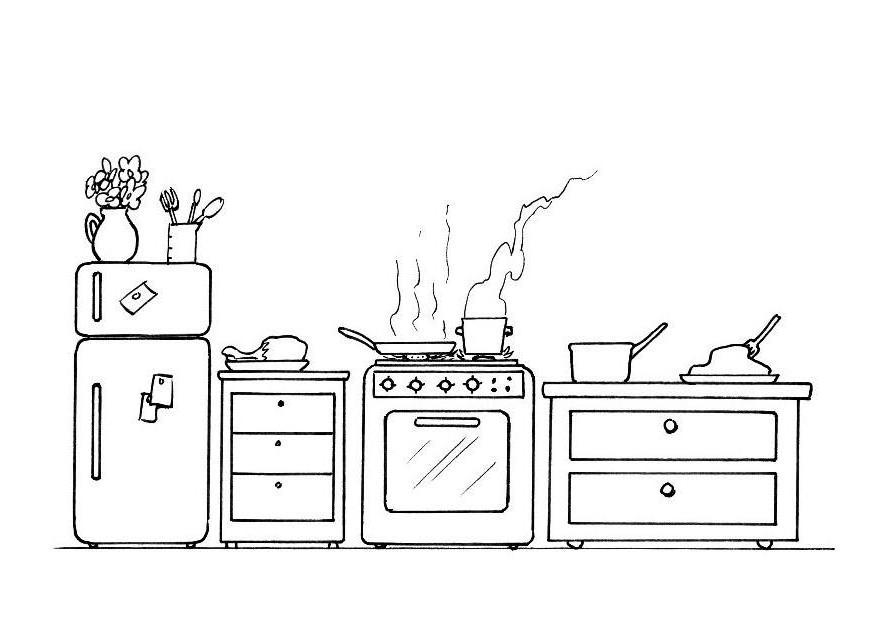 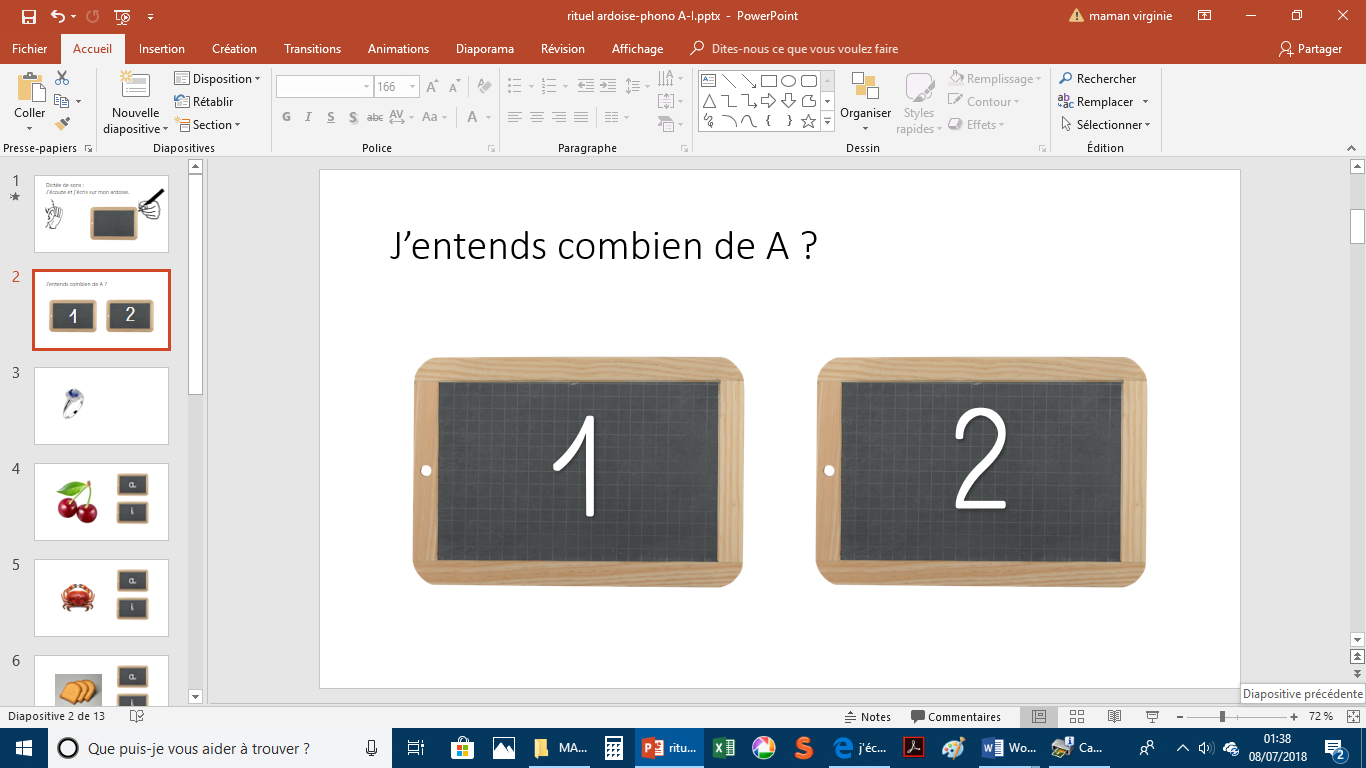 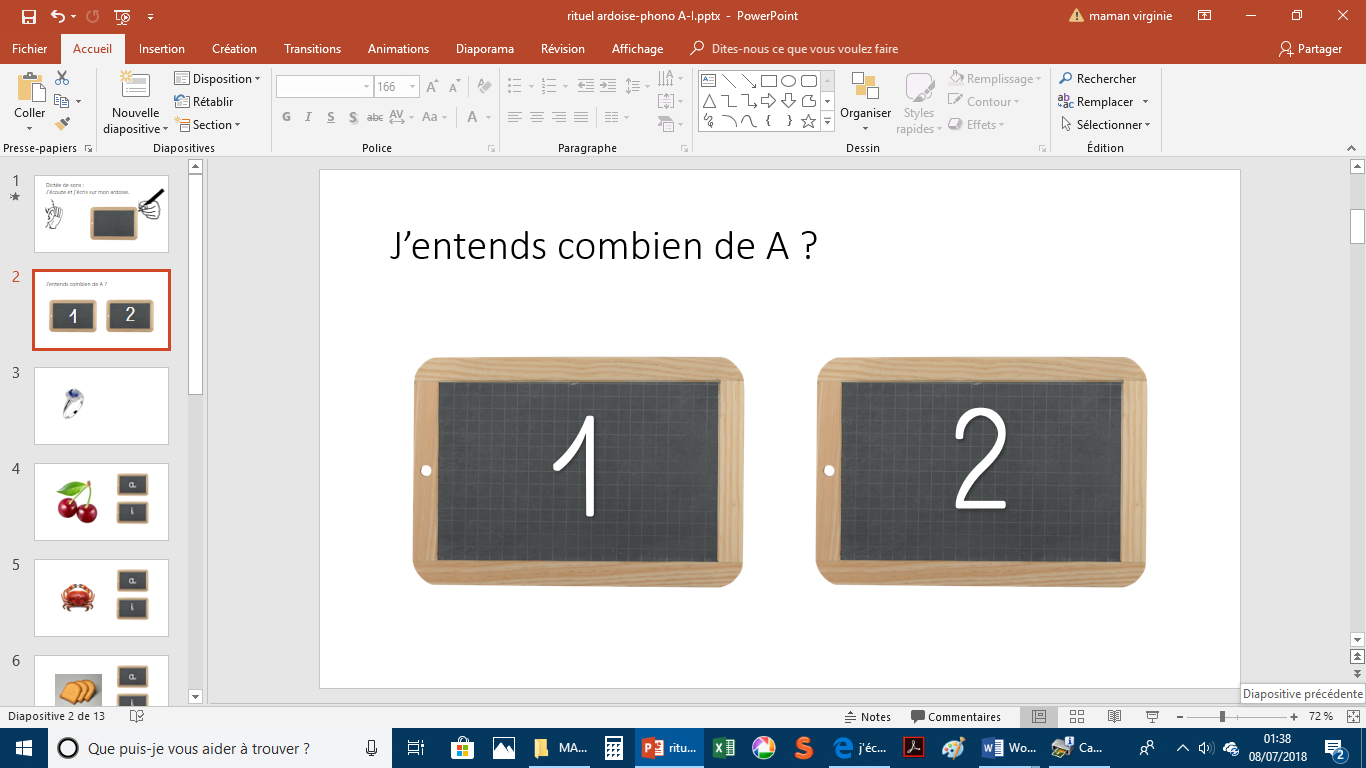 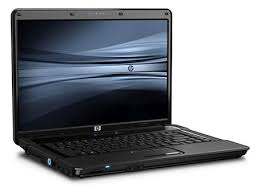 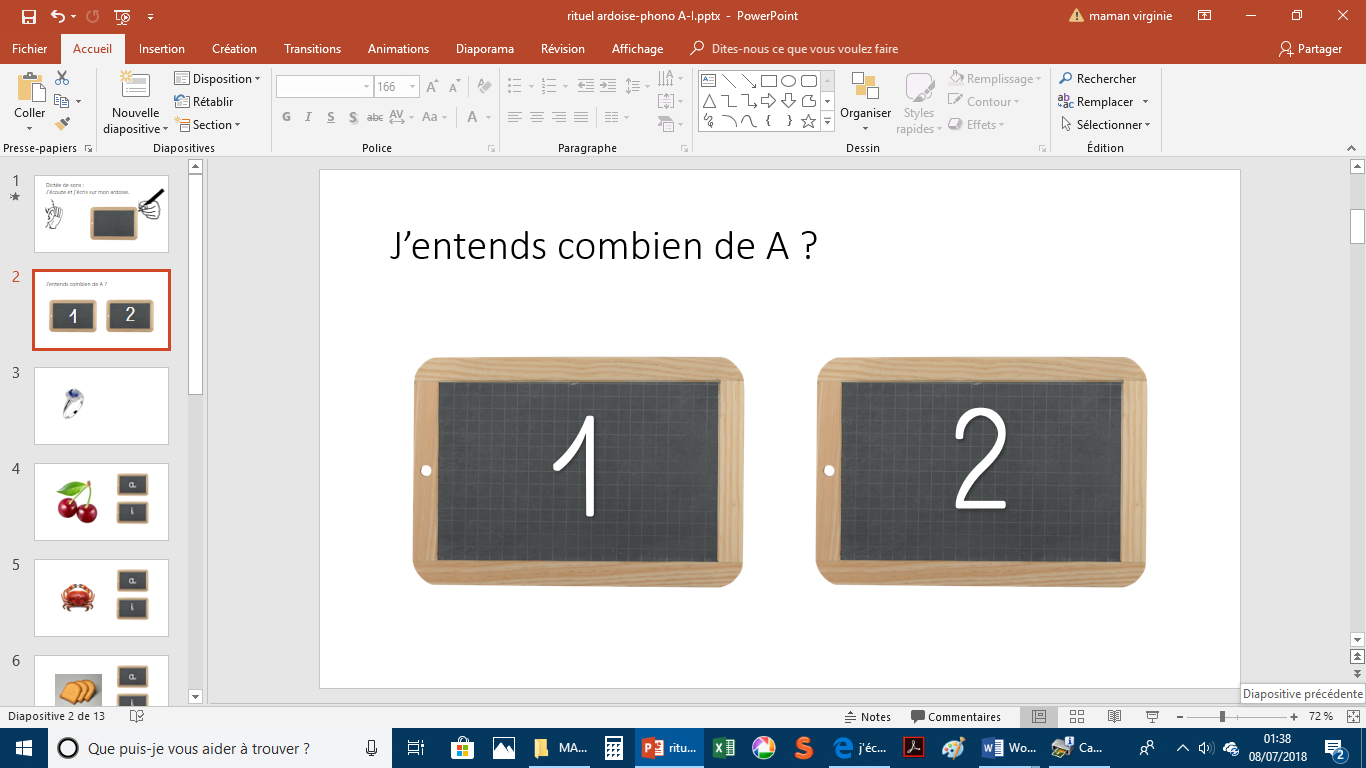 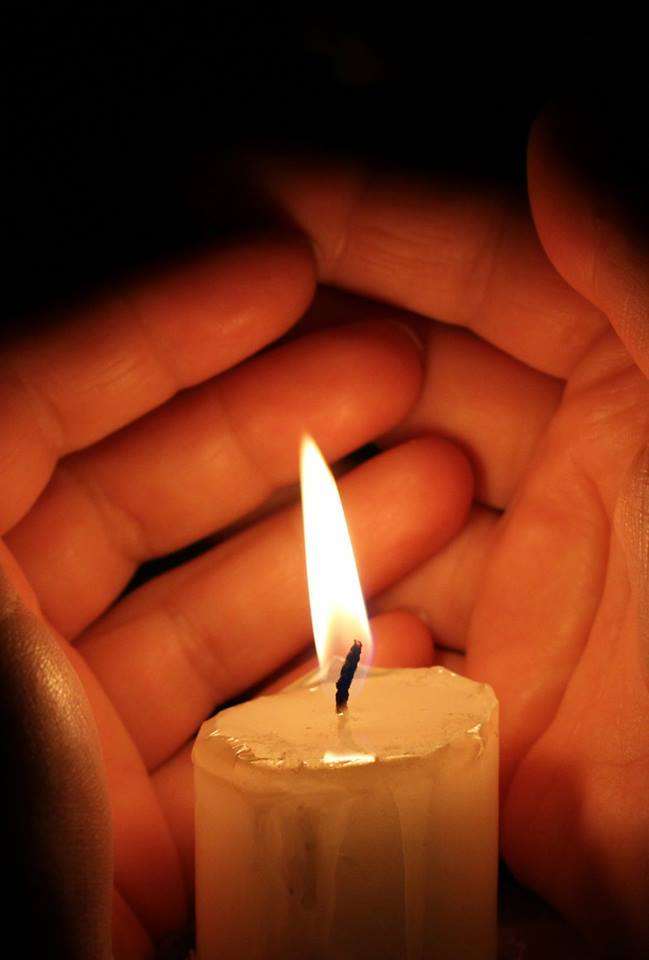 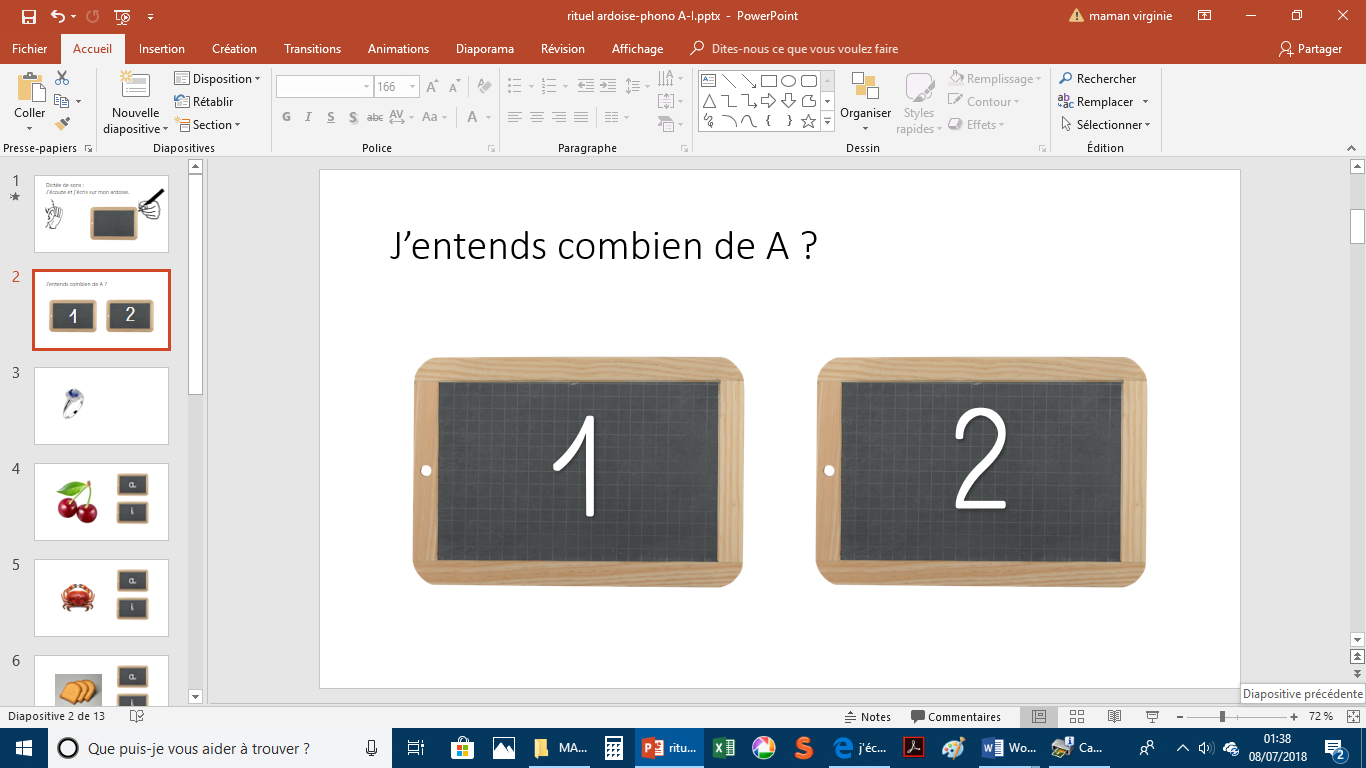 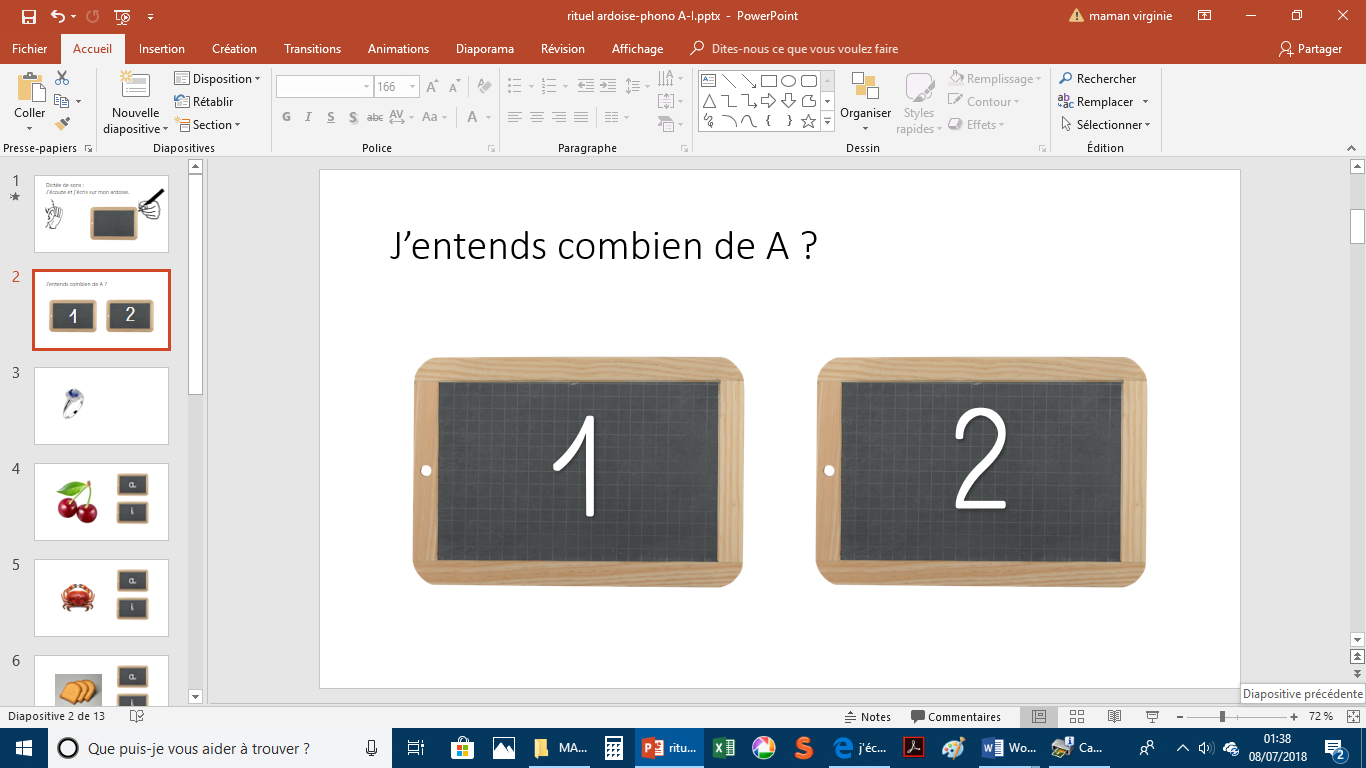 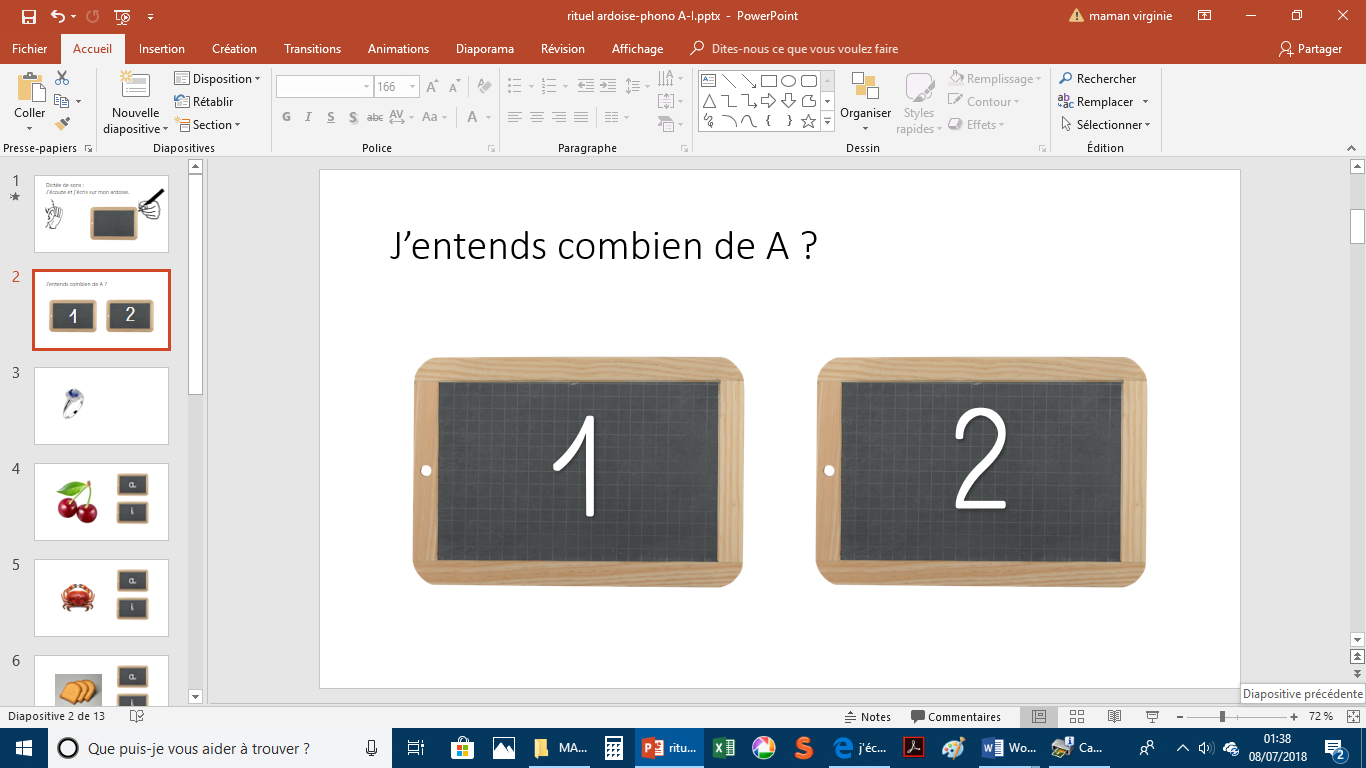 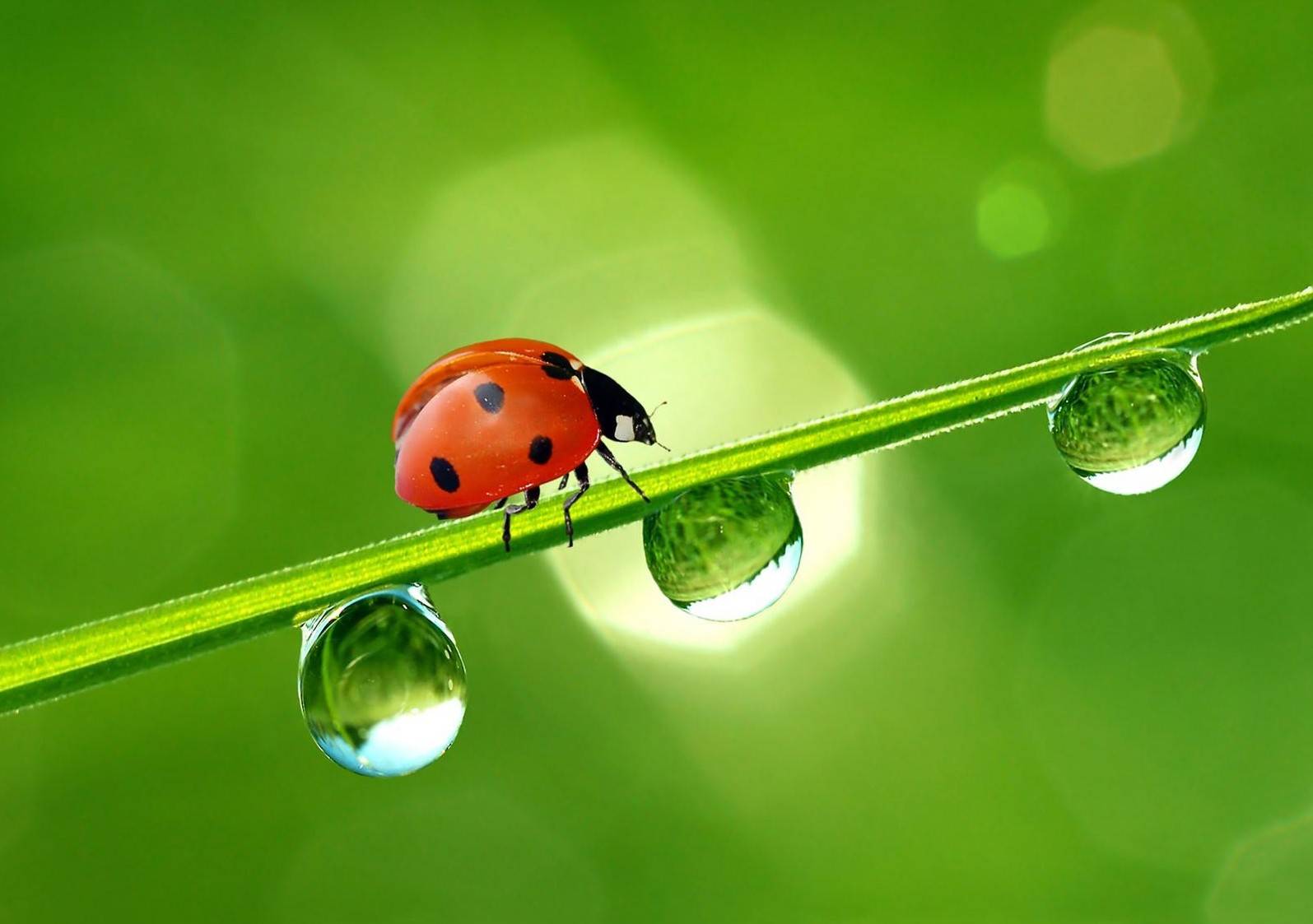 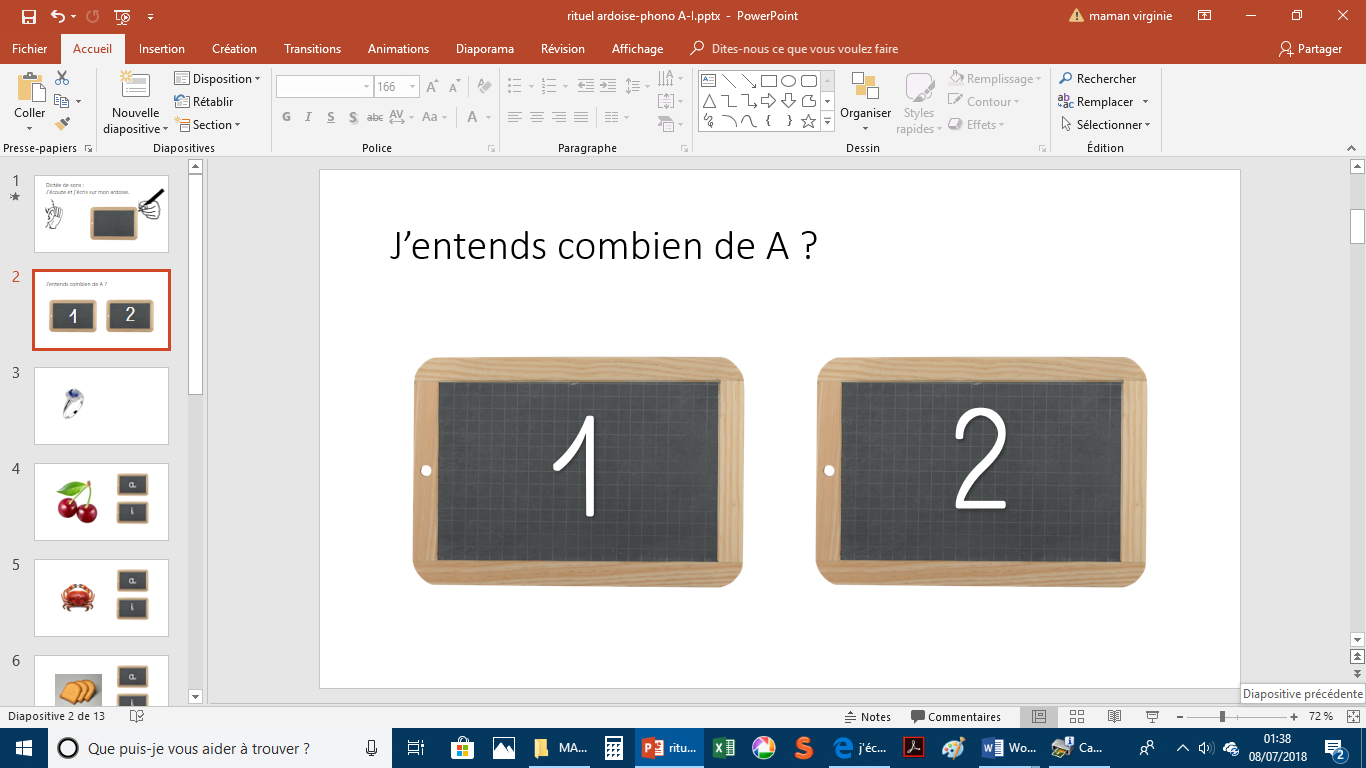 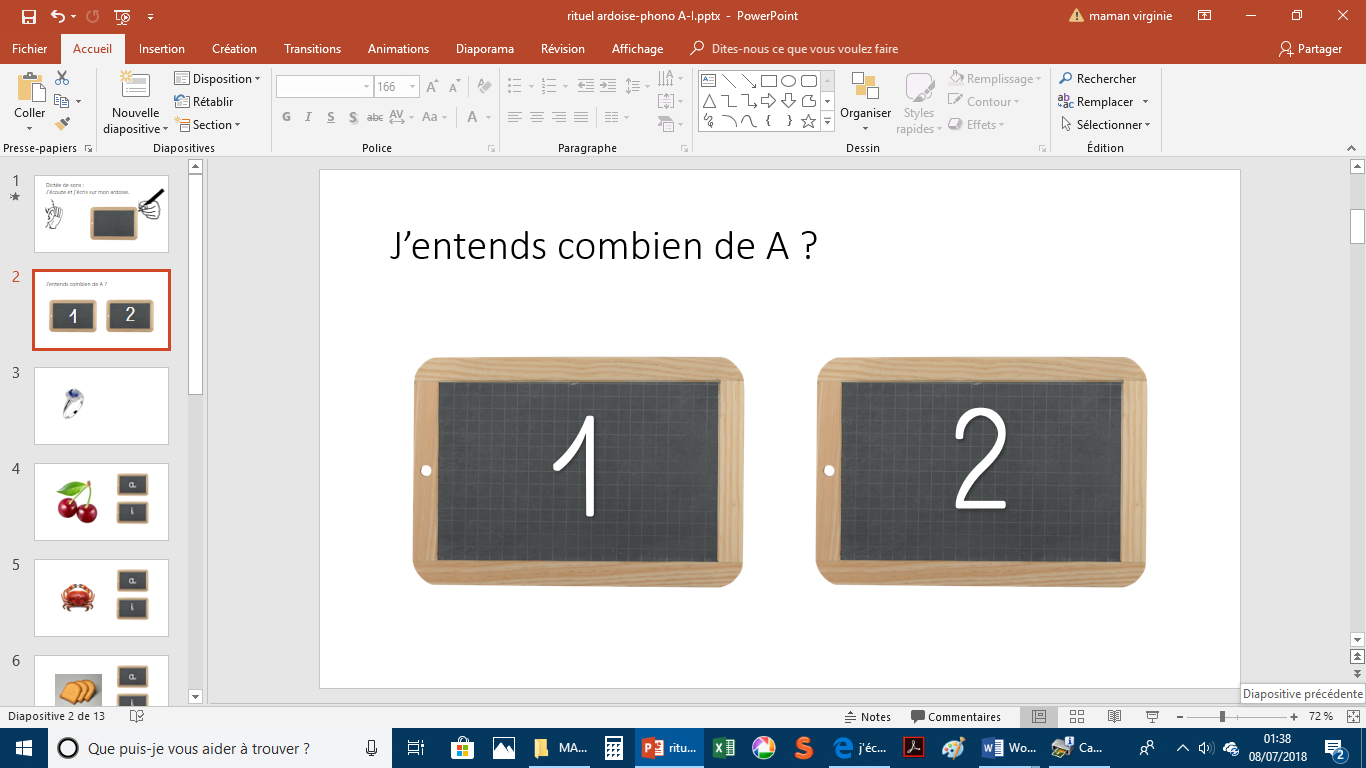 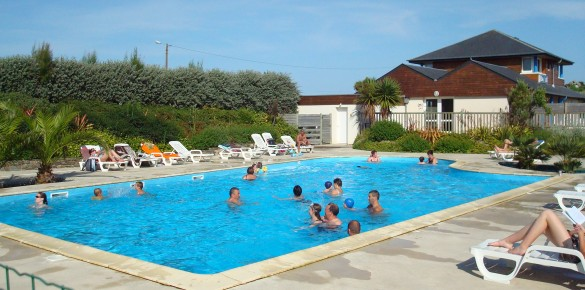 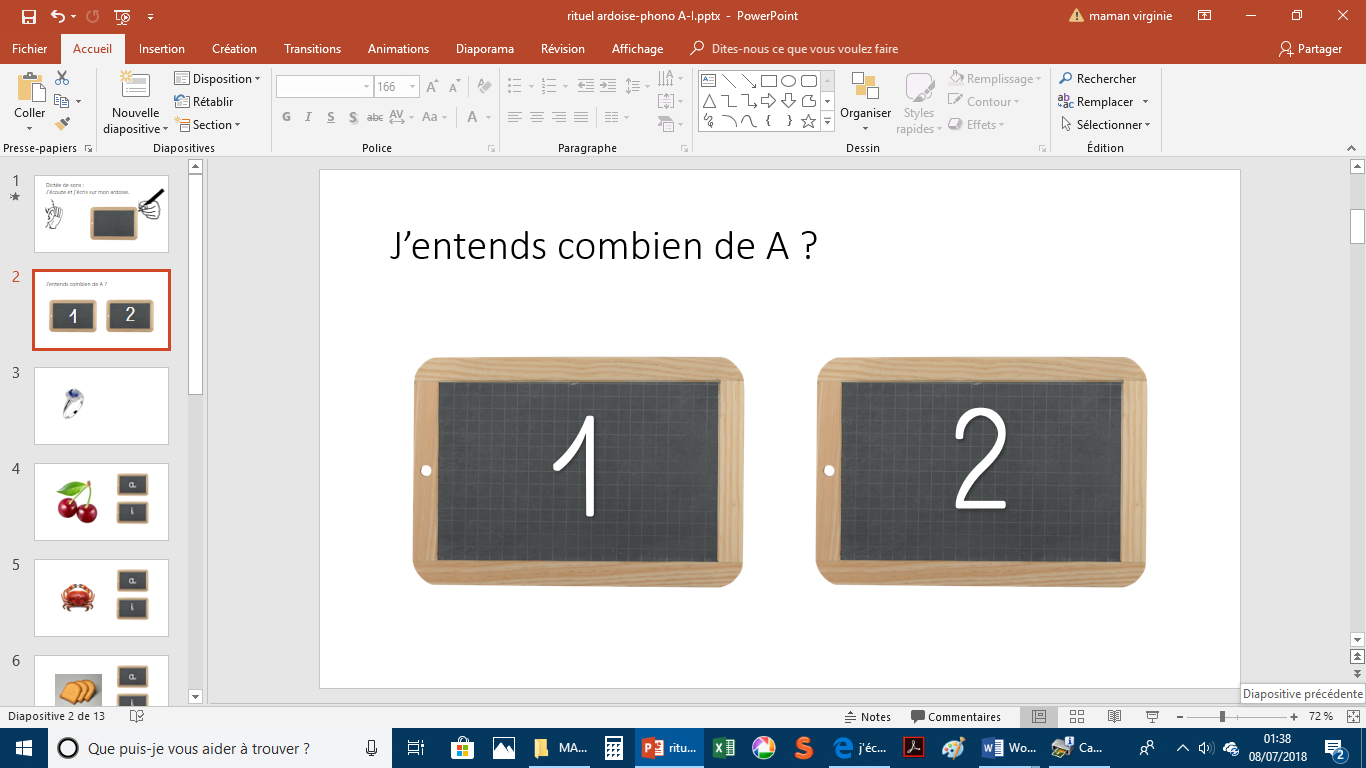 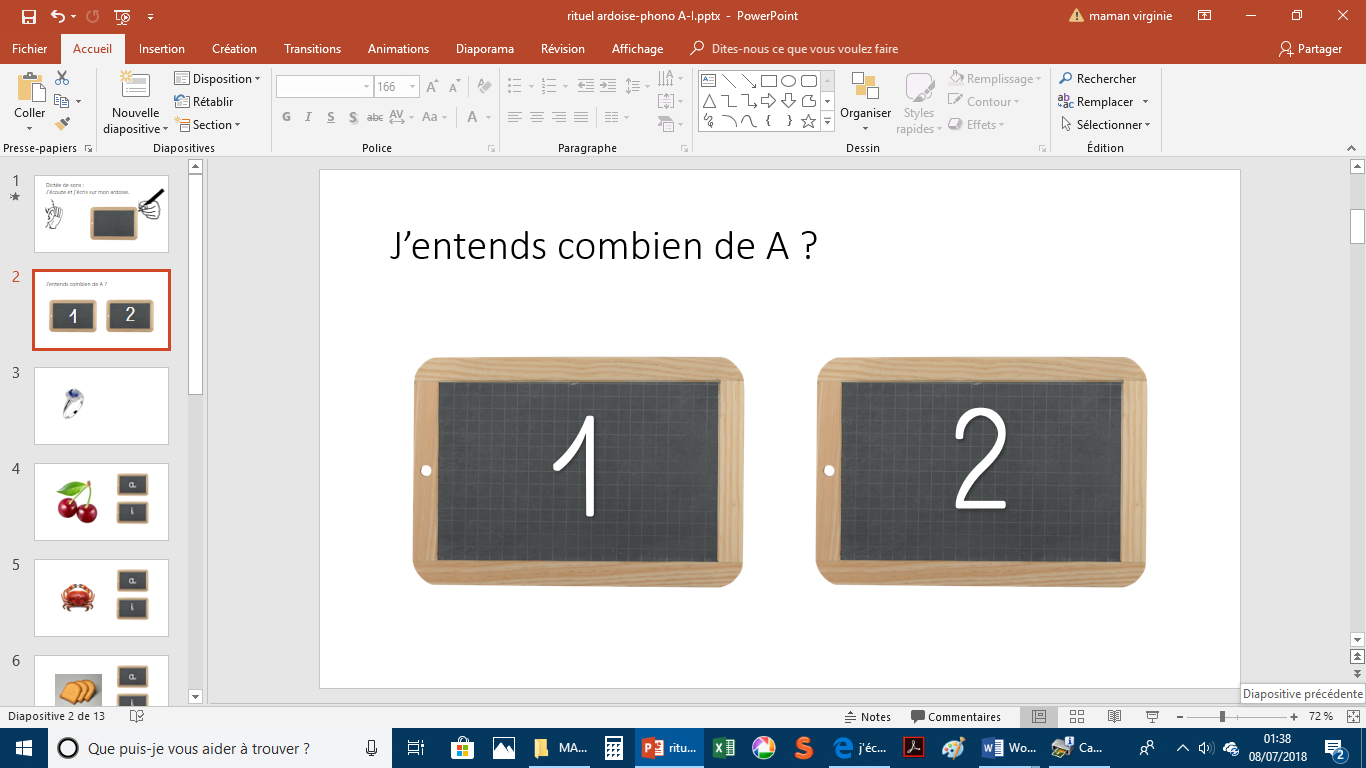 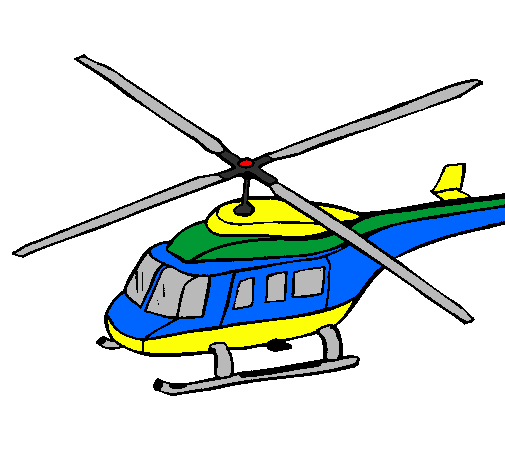 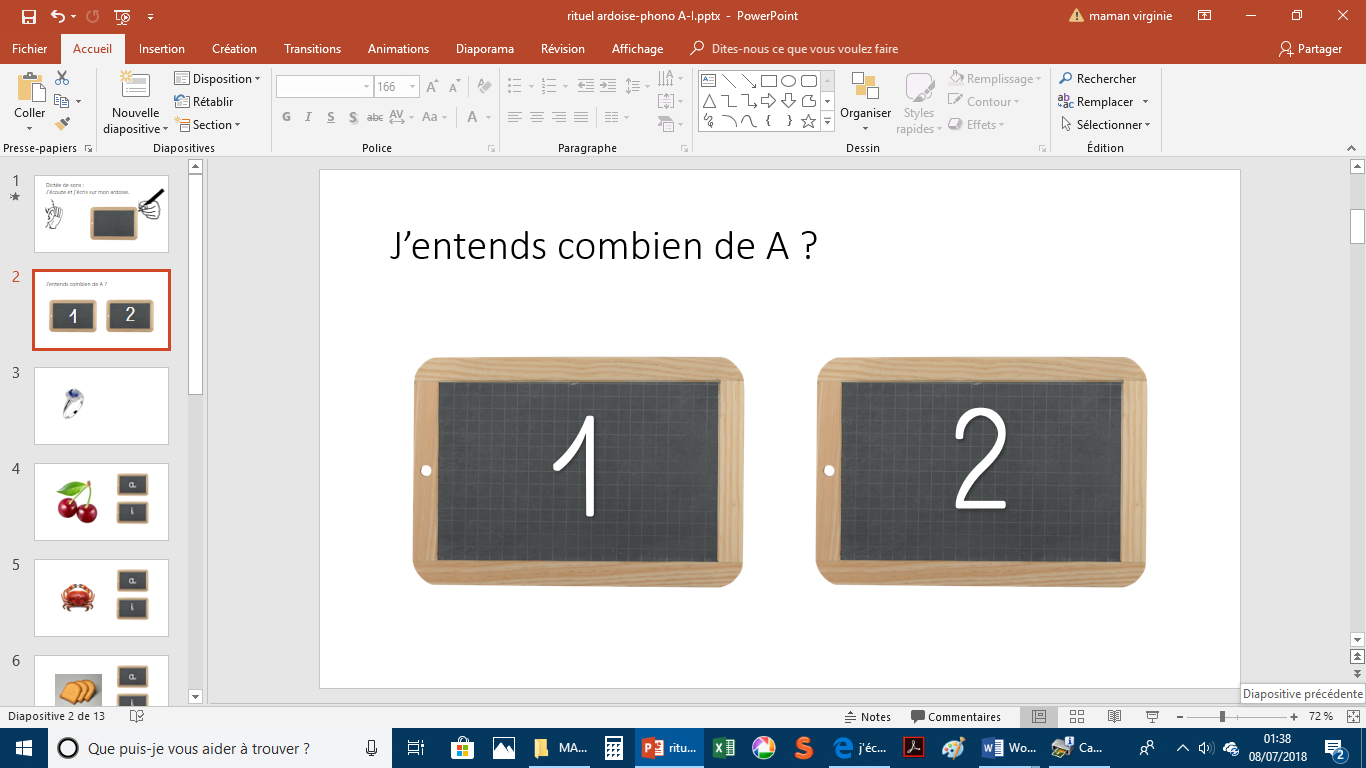 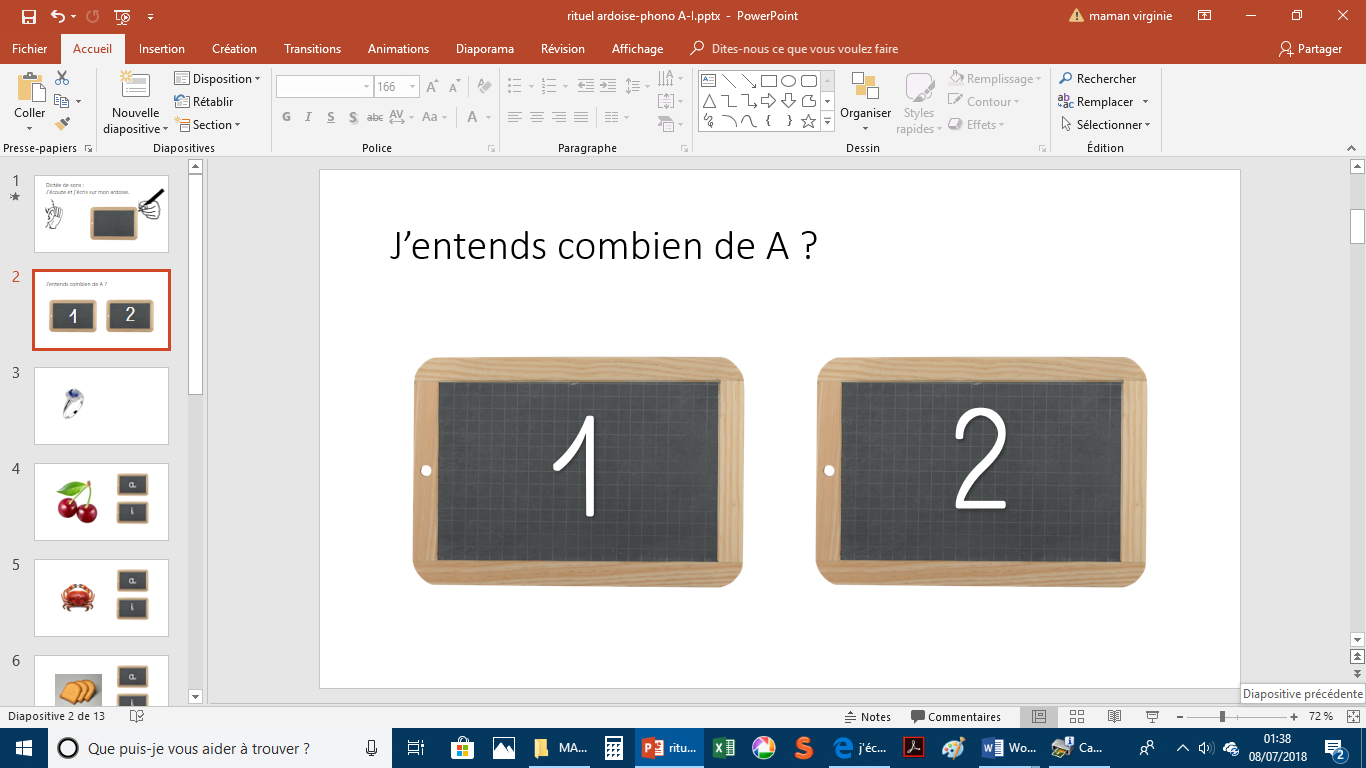 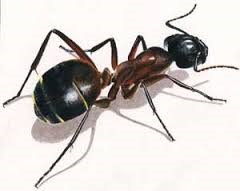 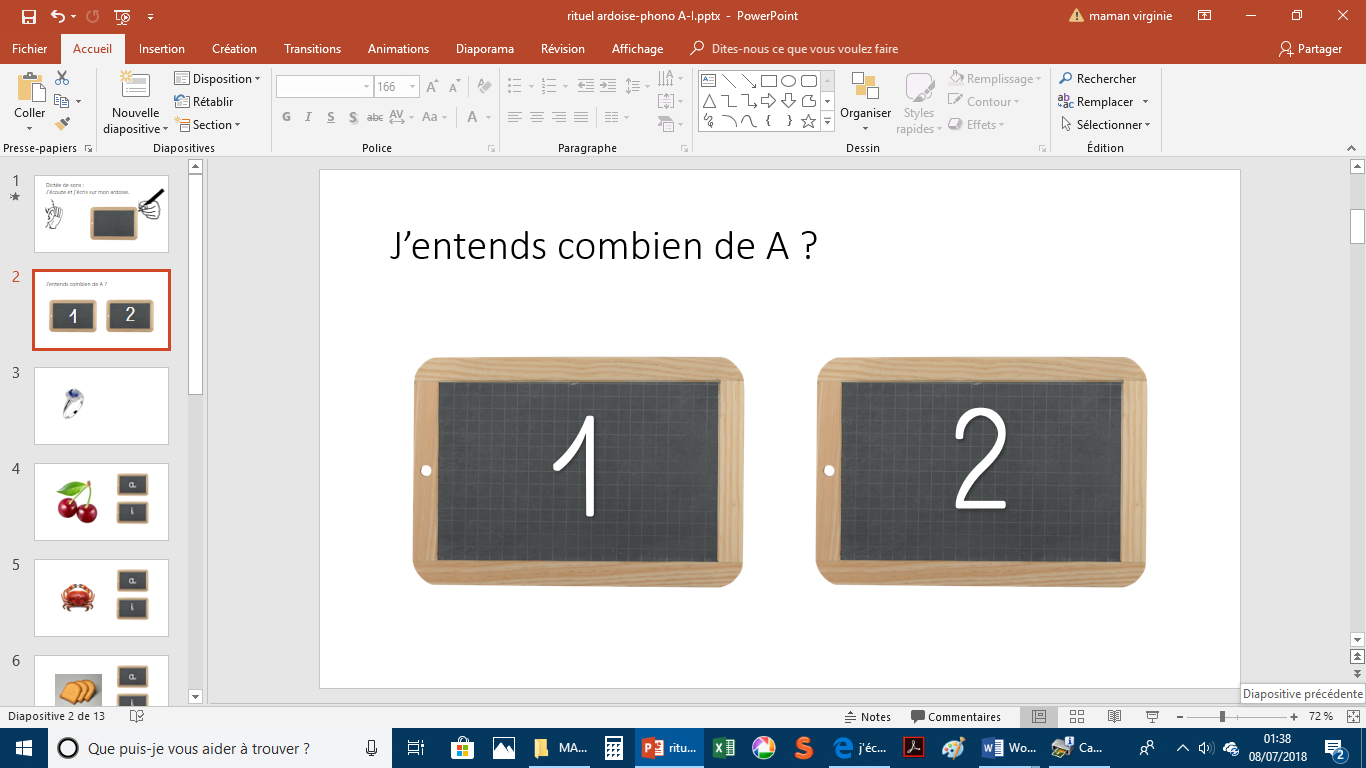 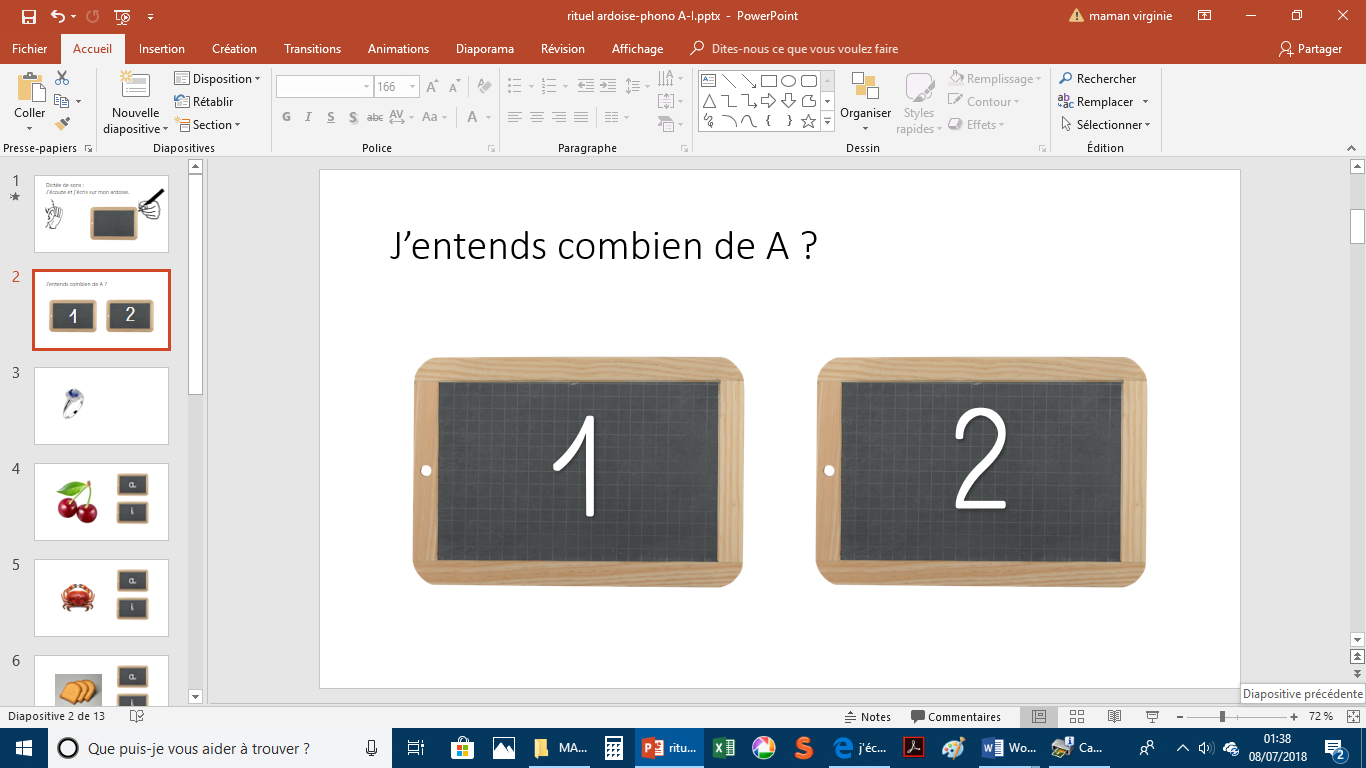 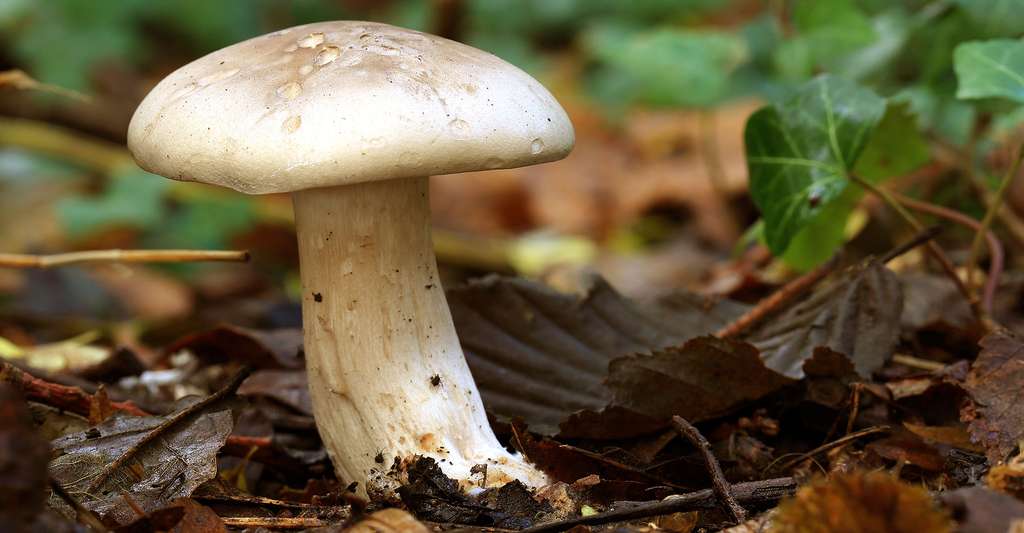 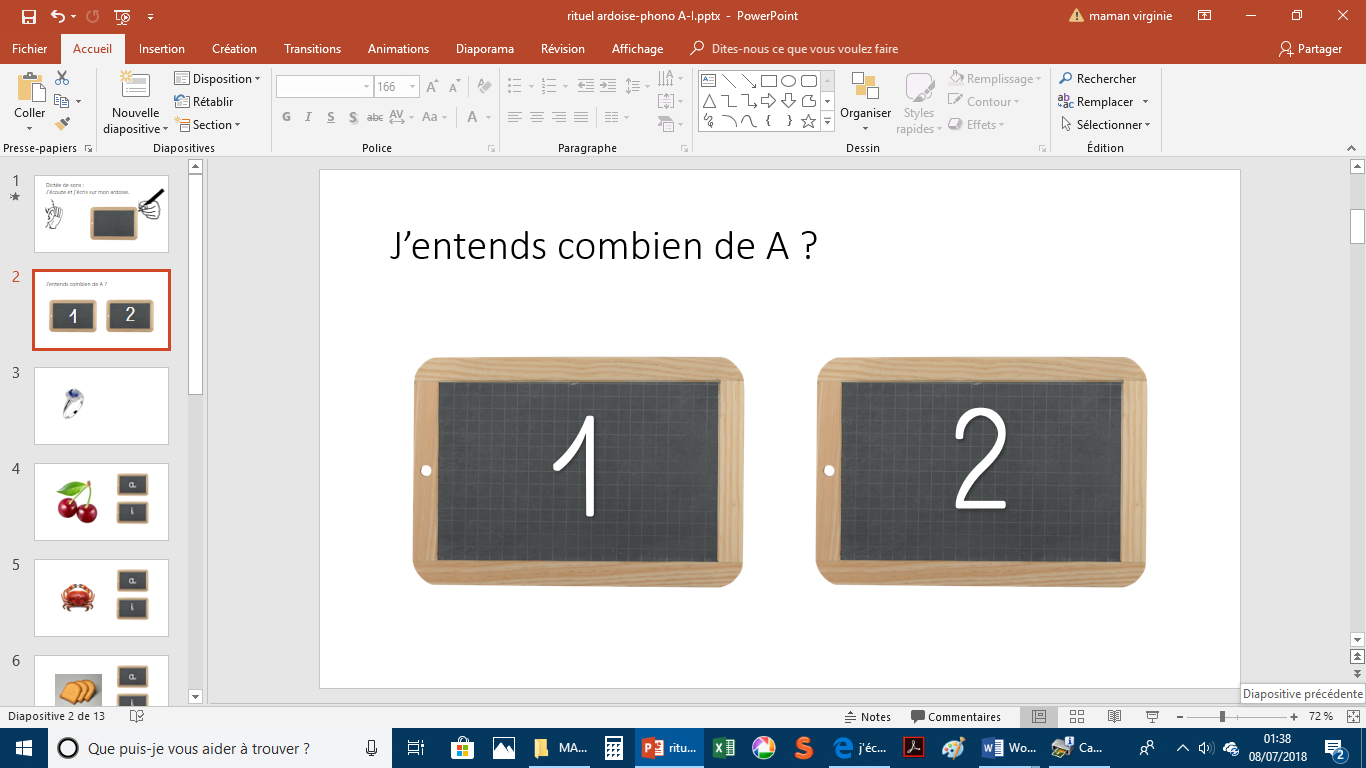